Brouwer C, Hazekamp MG, Zeppenfeld K
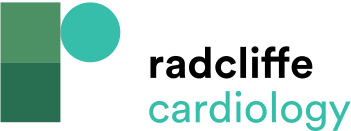 Figure 1: Schematic Overview Of Prior And Modern Surgical Approaches In Various Types Of Congenital Heart Disease And Resulting Anatomical Isthmuses For Tachyarrhythmias (Blue Lines)
Citation: Arrhythmia & Electrophysiology Review 2016;5(2):150–60
https://doi.org/10.15420/aer.2016.19.2
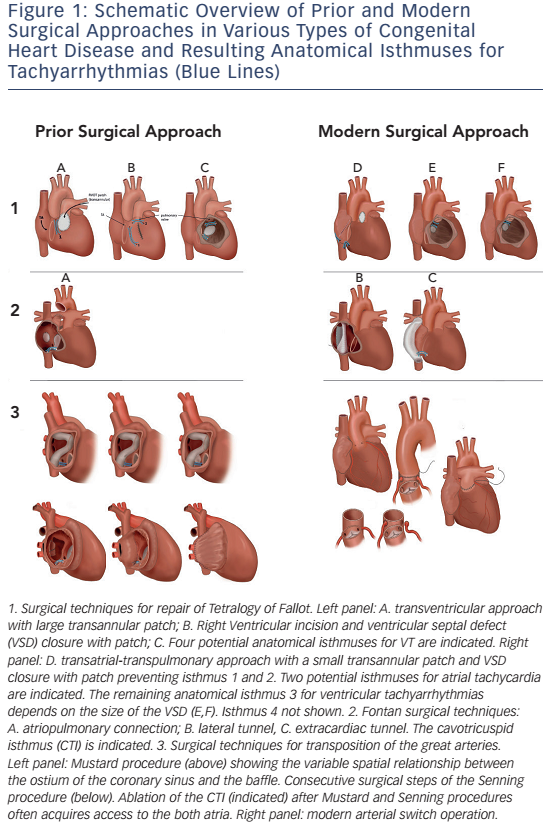